Unit 8The Work Group / Programme / Community plans
LLME Toolkit
(Revised October 2022)
What is expected in a plan?
Key features of the plan
Plan and report template
Summary information
Reach and school profiles
Outcomes (and evidence)
Schedule
Summary information
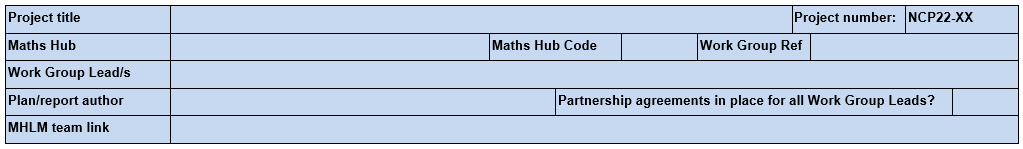 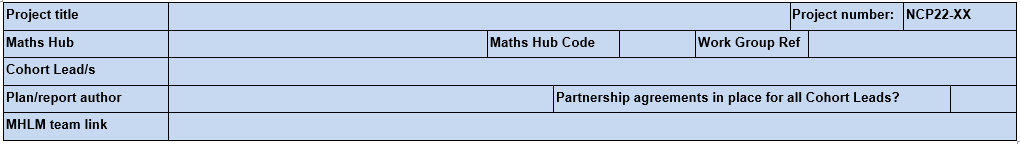 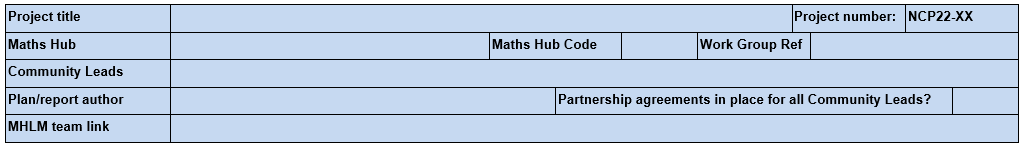 Reach and school profiles
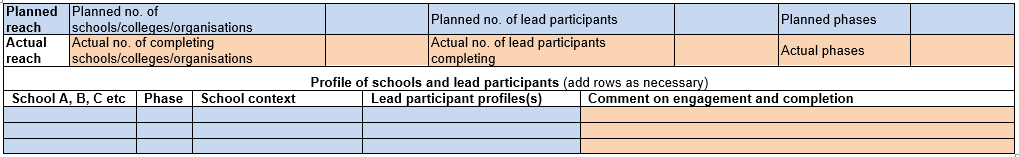 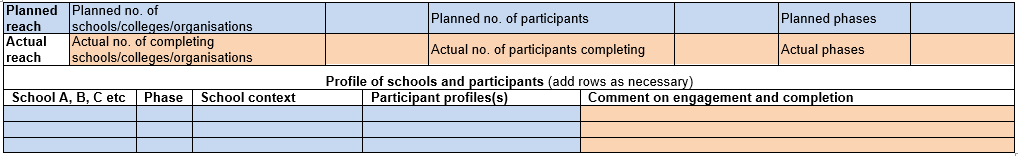 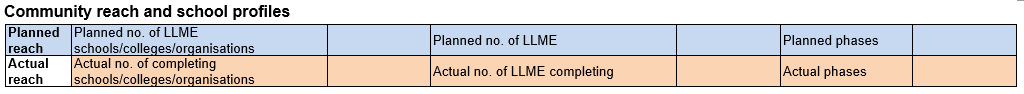 Outcomes (and evidence)
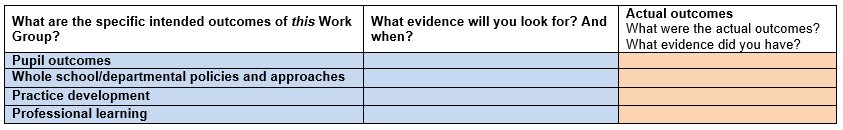 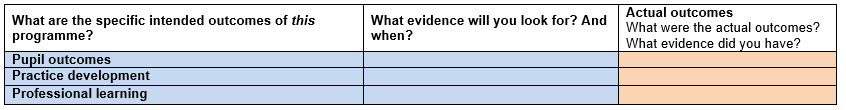 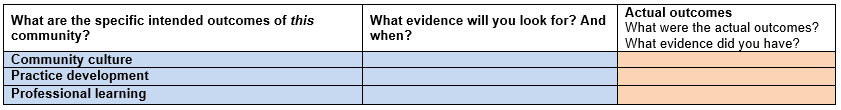 Schedule
2021/22




2022/23
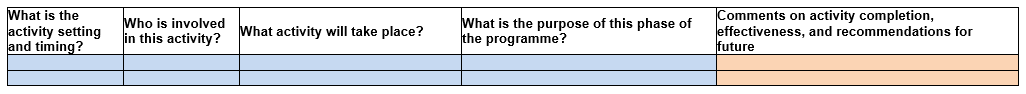 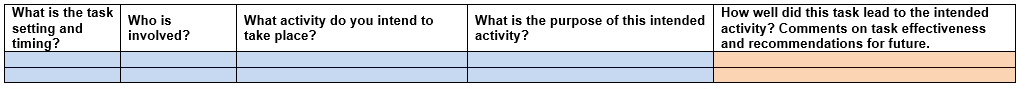 NCP22-30 Programme plan example
NCP22-30 Programme plan example
NCP22-09 Work Group plan example
NCP22-30 Programme Session plan example
Advice, feedback and agreement
Exemplar plans
Feedback from project team and community members
LLME community colleagues
MHLM team link – key point of agreement

Hub submission date: 07/12/22
Taking it further
Suggestions for reading, watching, listening
Read the relevant Work Group / Community / Programme Plan and Report Template 2022/23 

Suggestions for discussion with others
How do you go about writing your plan?
How much do you do at the start and how much do you adapt it during the year?